Poster Headline Goes Here
Names of authors on this line – 12 pt type
Institutions/universities for each author goes on this line – 10 pt
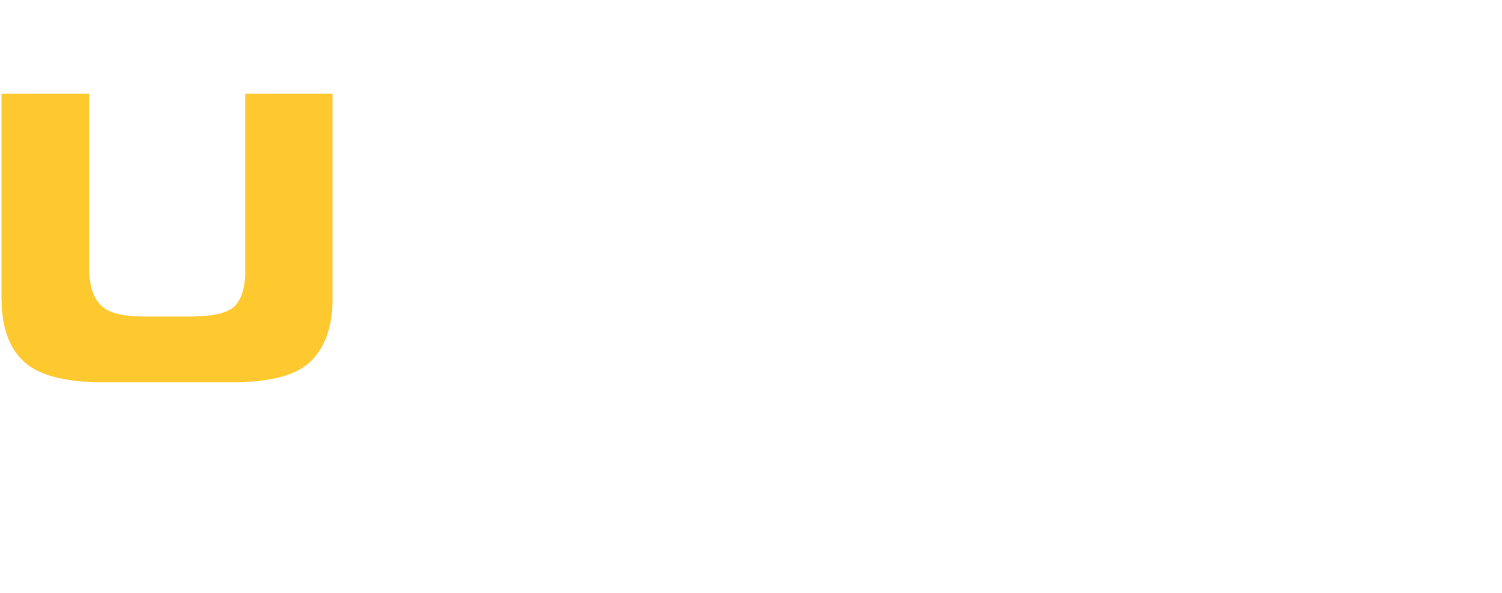